Badri Baral(31 years)
Gokarneshwor 5, Kathmandu, Nepal
badribaral2071@gmail.com/badribaral@neri.com.np
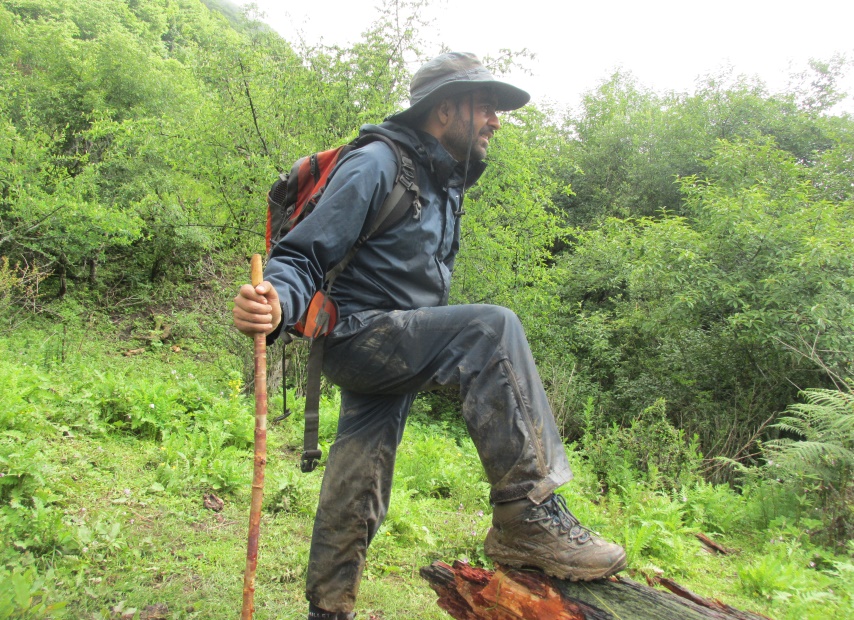 IPROMO 
 Landscape approach for enhancing mountain resilience
Pieve Tesino /Ormea 02-18 July 2019
Education
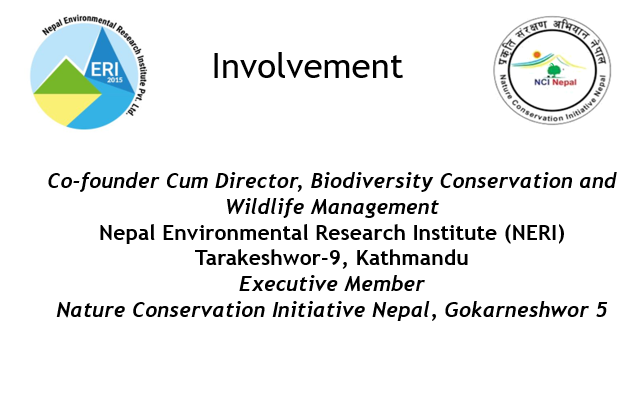 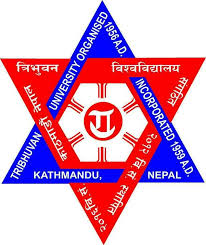 Msc.Environmental Science 
(Specialization in Biodiversity Conservation and Wildlife Management)
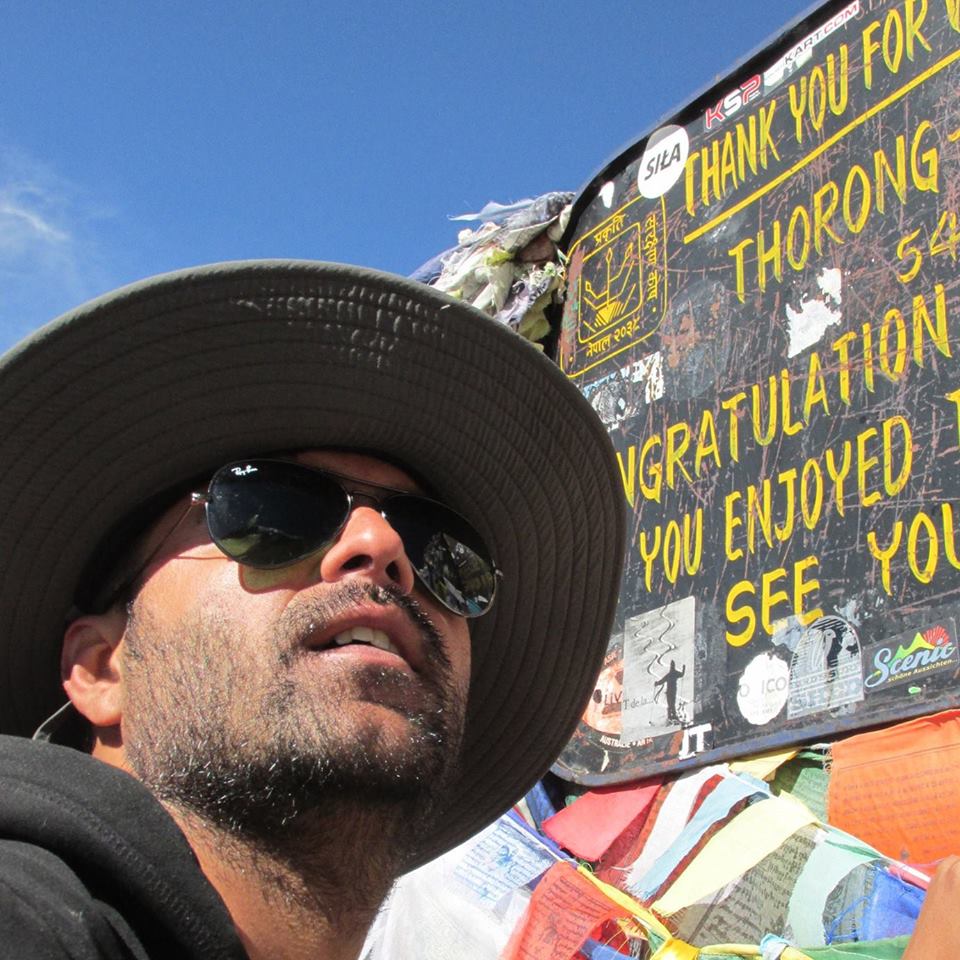 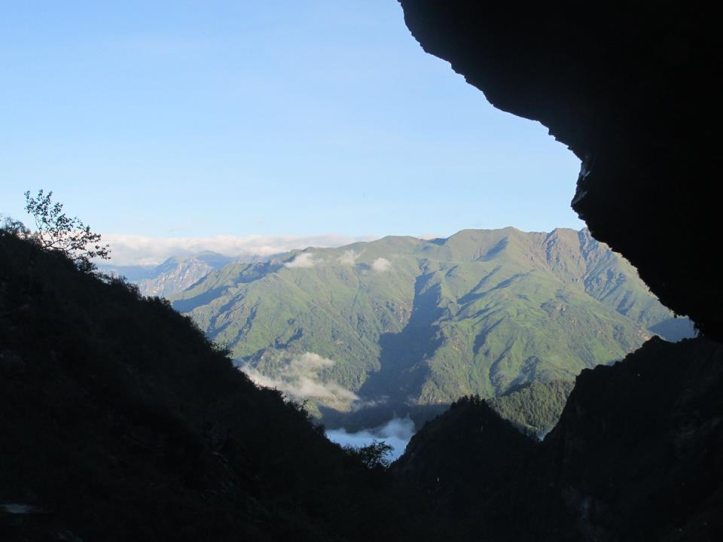 Interests and Hobbies
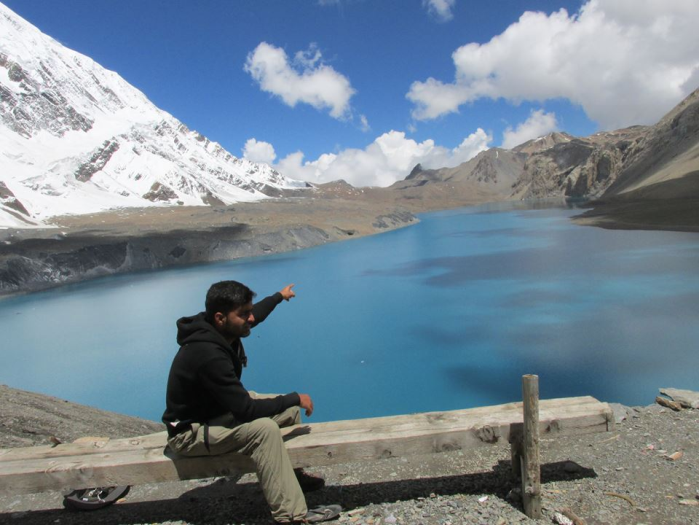 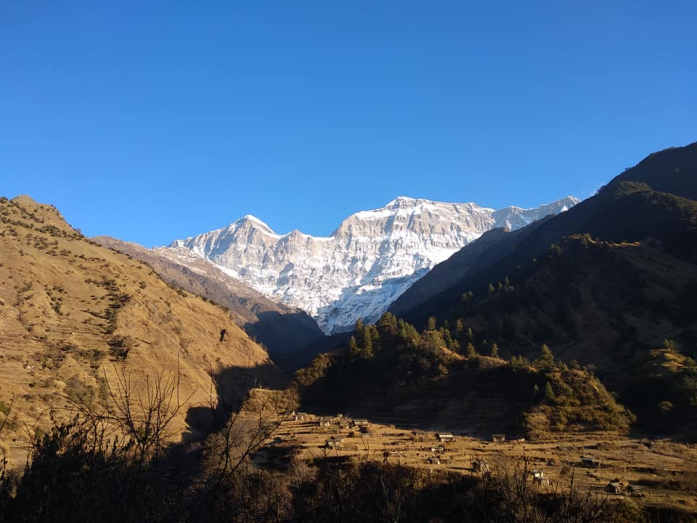 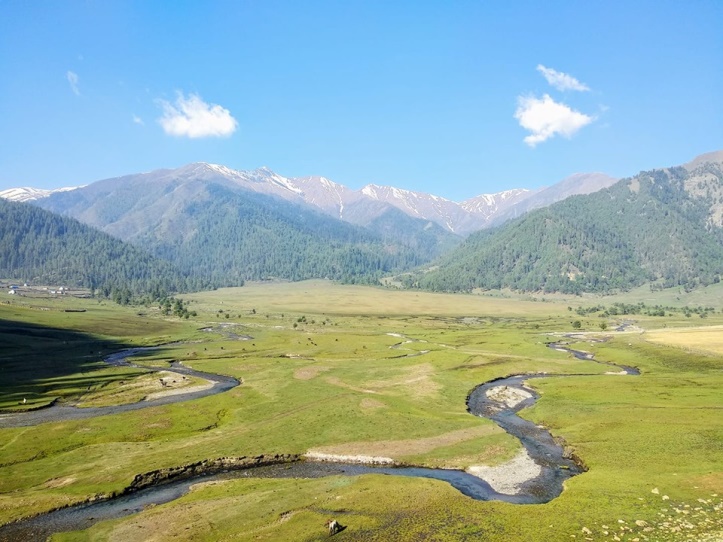 Interests and Hobbies
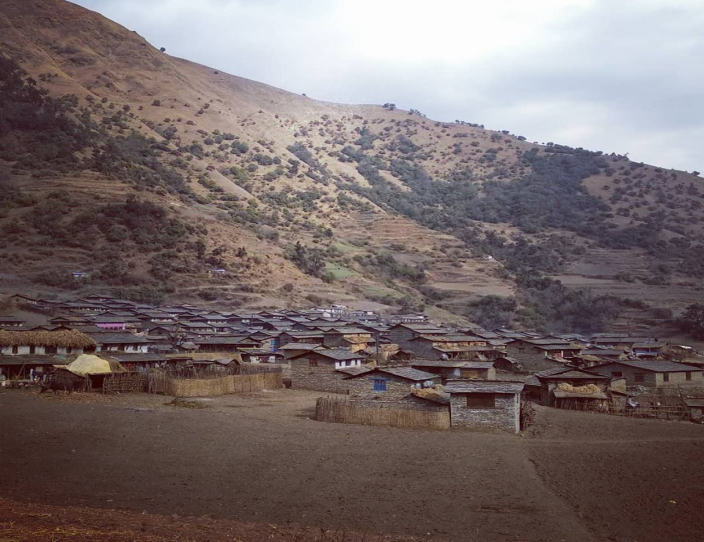 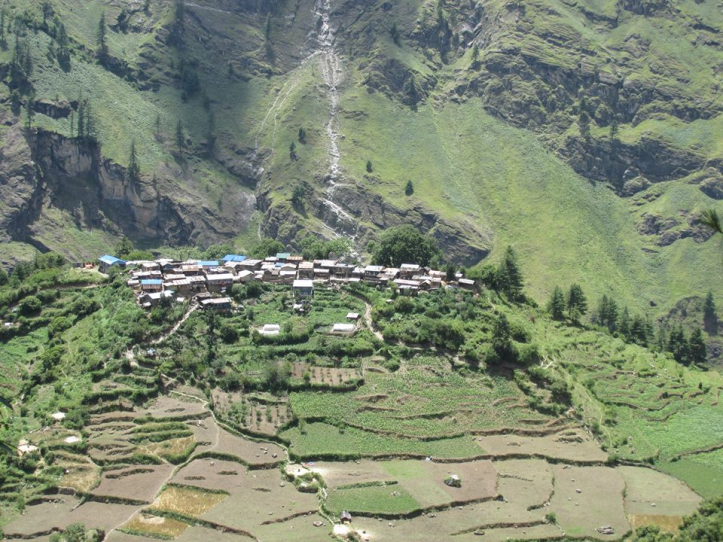 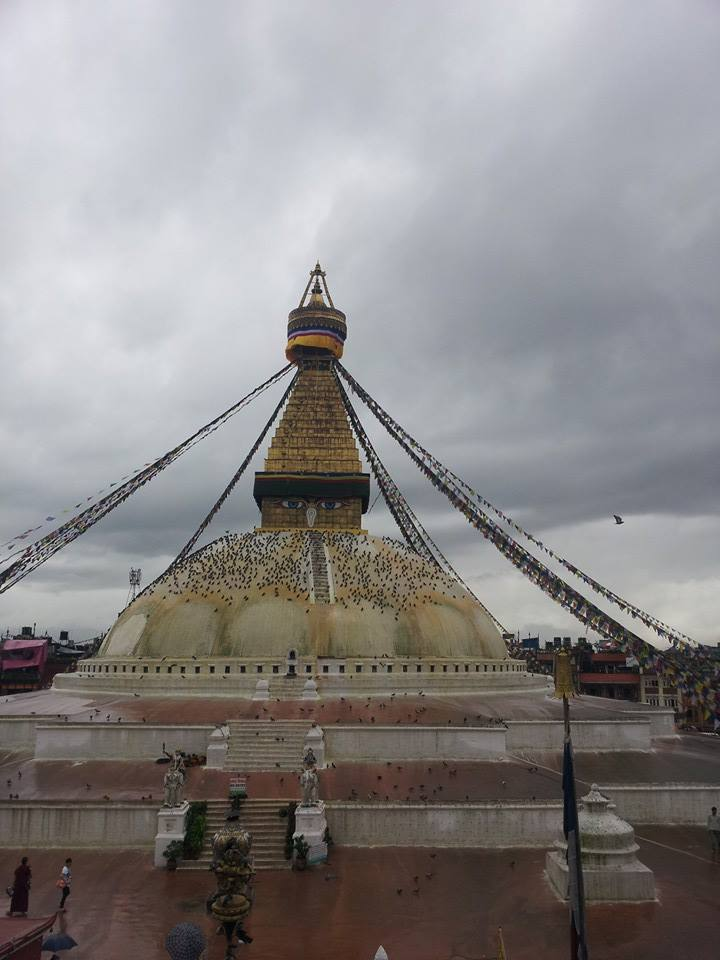 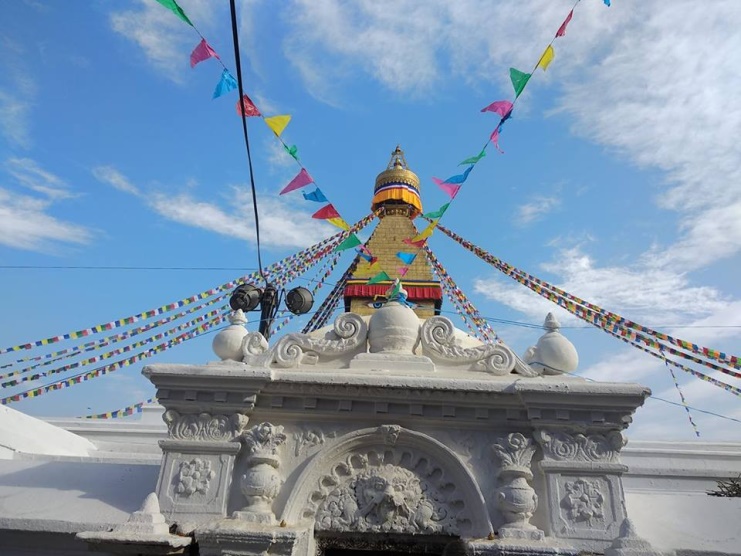 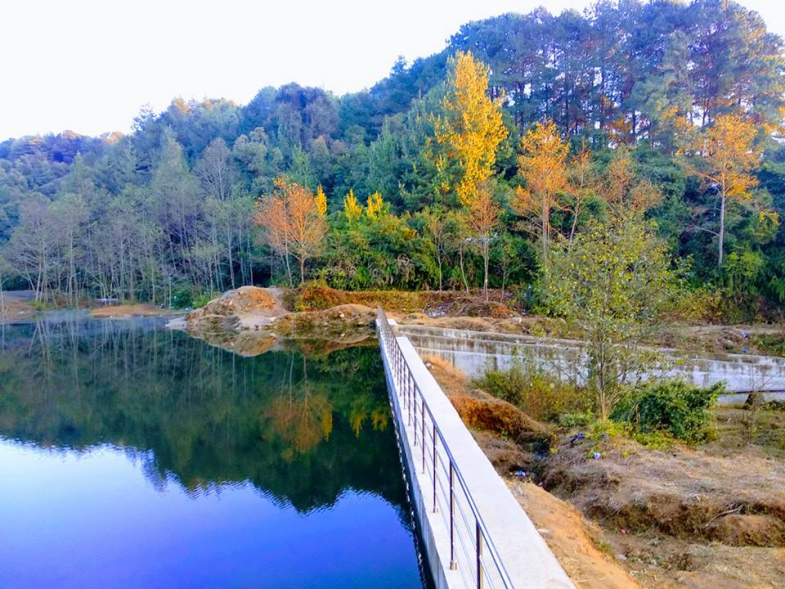 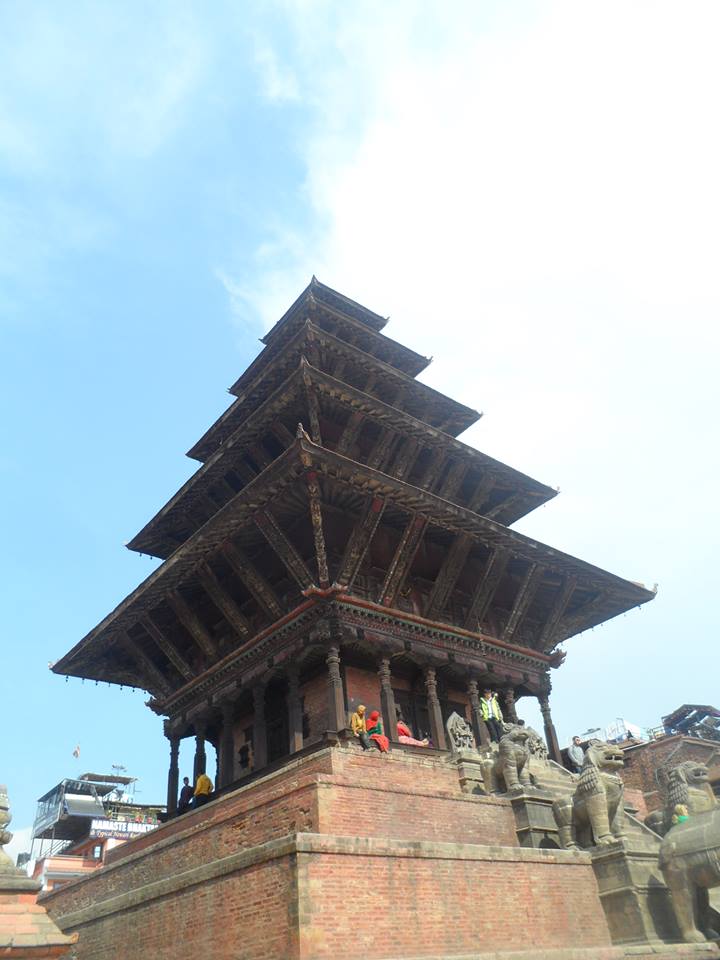 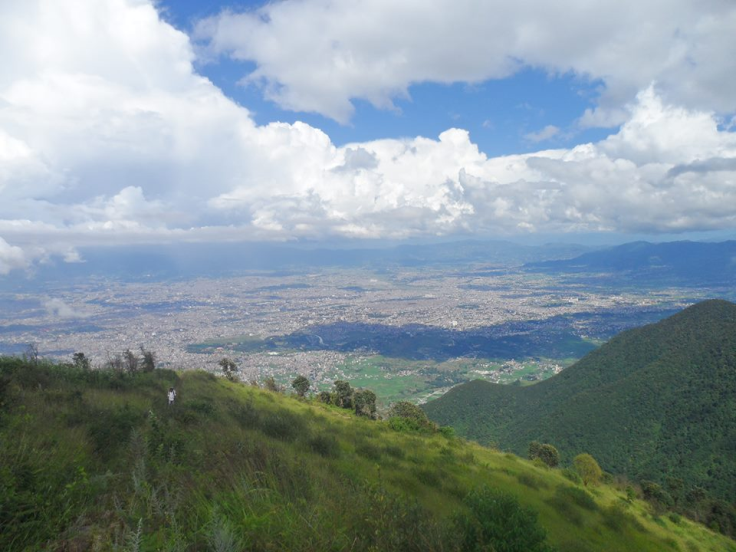 Interests and Hobbies
Recent Involvement
Recently working as team member for Feasibility study for conservation area in Jajarkot and adjoining areas of Jumla and Dolpa.
The project aim at assessing 
status of floral biodiversity, 
faunal biodiversity, 
natural and socio-cultural assets and heritages, 
potential tourism products, 
perceptions of local communities and stakeholders, 
detail requirement of human and financial resources for the management of the proposed conservation area.
Community stewardship for Red Panda (Ailirus fulgens fulgens Cuvier 1825) conservation outside Protected Area in Dhaulagiri Rural Municipality, Myagdi, Nepal
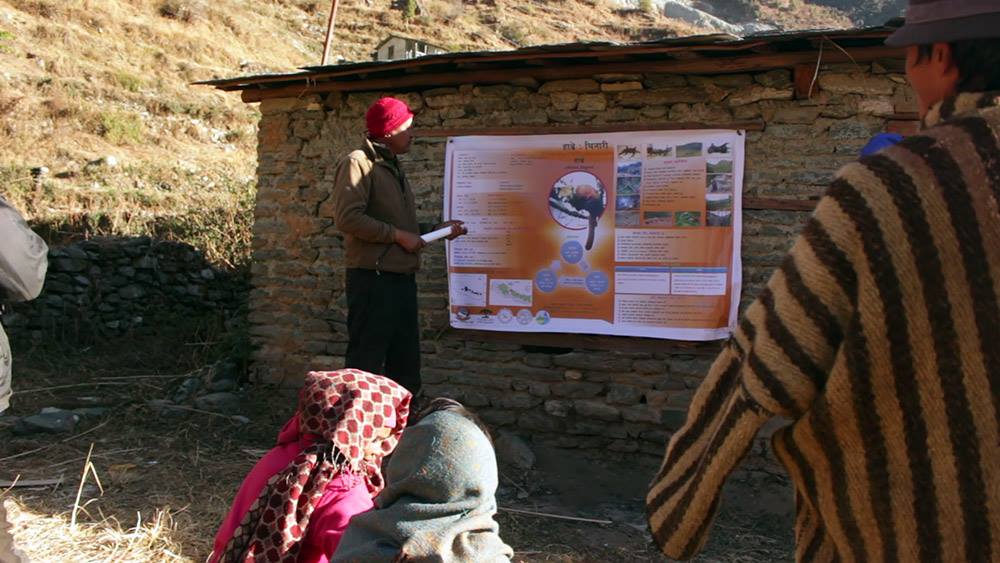 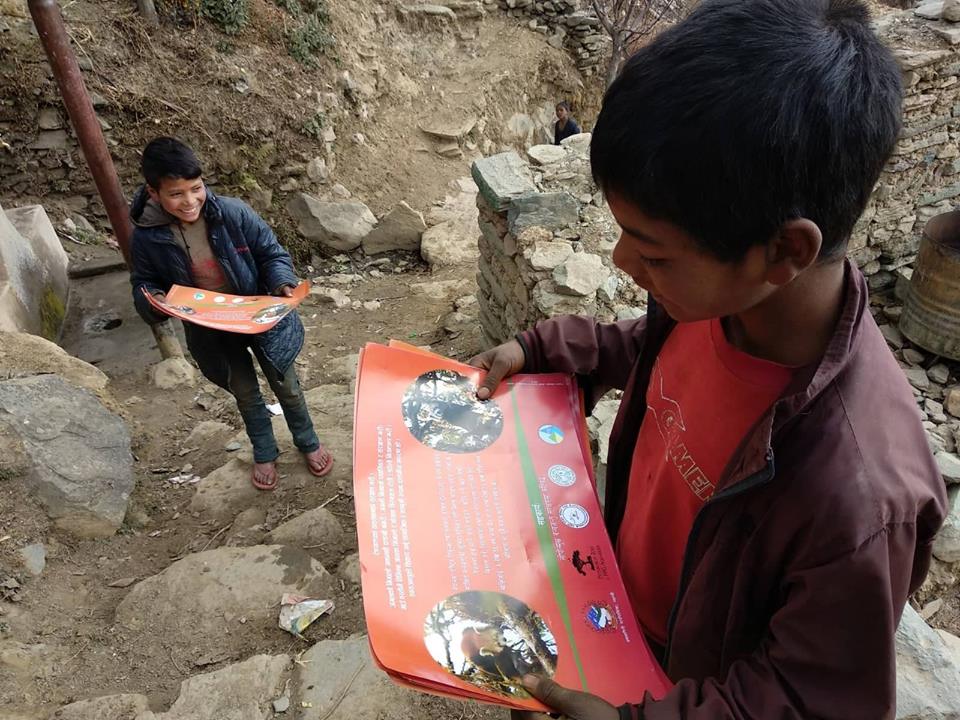 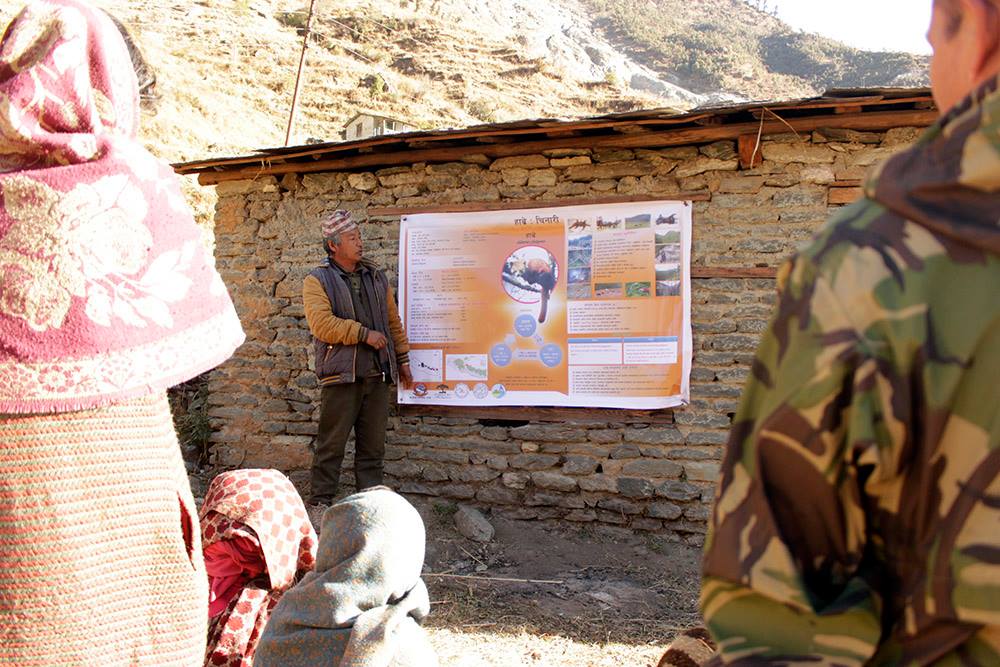 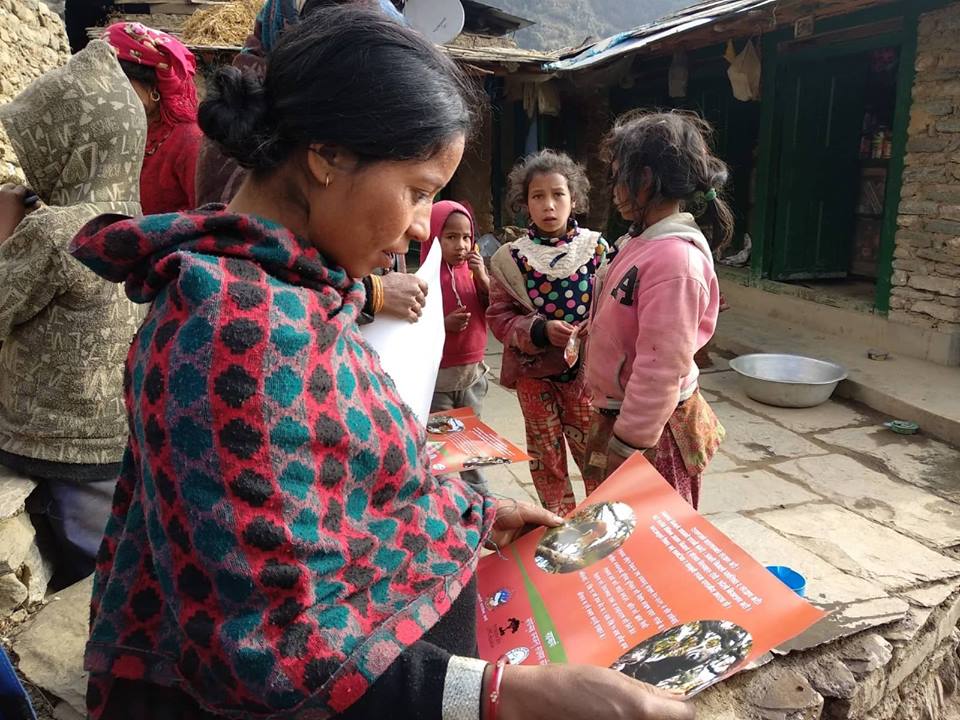 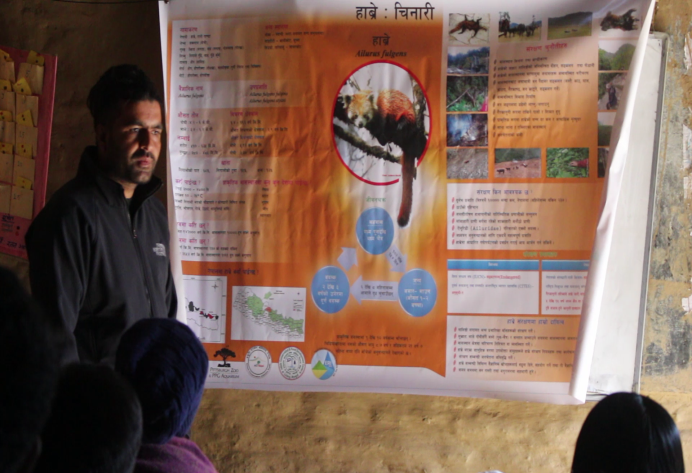 A proposed Project
Red Panda Action Plan for Jajarkot :A Bottom Up Approach for Conservation of Endangered Species outside Protected Area
A bottom up approach of red panda conservation planning with deeper understanding of human-nature interactions in red panda habitat has been proposed to guarantee success of top-down conservation planning that has been conducted without taking local socio-economic considerations into adequate account.
Has been envisioned to achieve goal of second national red panda conservation action plan
Promises to yield a high conservation effect
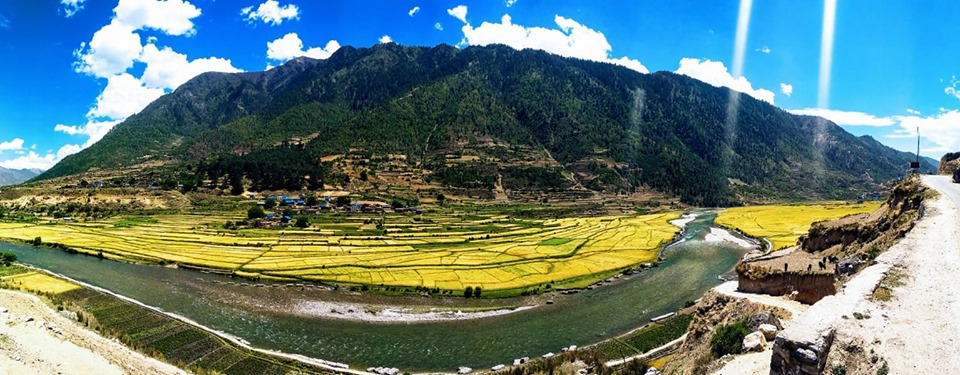 Thank for your attention!